Šikovné ruce
Jana Peroutková
studentka 1. ročníku Pedagogické fakulty UK 
Učitelství pro 1. stupeň ZŠ
SEZNAM LEKCÍ
lekce: Seznámení se s materiály, nářadím a výrobky. Výroba ozdoby – 2.10.2020
lekce: Technika pletení a 1. výrobek – 9.10.2020 lekce: 
Pletení košíku s ozdobným dnem – 16.10.2020
lekce: Pletení tužkovníku pomocí šén  – 23.10.2020 
lekce: Pletení s barevným proutím – 30.10.2020
lekce: Pletení srdce s korálky – 6.11.2020 
lekce: Pletení kapesníkovníku – 13.11.2020
lekce: Pletení podtácku (nebo košíku s pleteným dnem) – 20.11.2020
lekce: Pletení ubrouskovníku – 29.11.2020
lekce: Výroba vánočních ozdob pomocí elhar šňůry – 4.12.2020
lekce: Pletení zvonku – 11.12.2020
lekce: Pletení zvonečku pomocí formy – 18.12.2020
1. LEKCE
SEZNÁMENÍ SE S MATERIÁLY, NÁŘADÍM A VÝROBKY
VÝROBA OZDOBY
2. 10. 2020
Budeme si povídat o materiálech, které můžeme při pletení potřebovat, o náčiních, které nám usnadní práci a o různých postupech, jak si vytvořit originální výrobky.
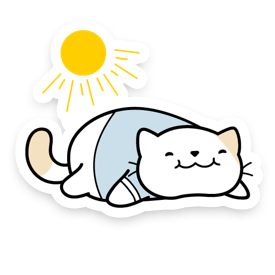 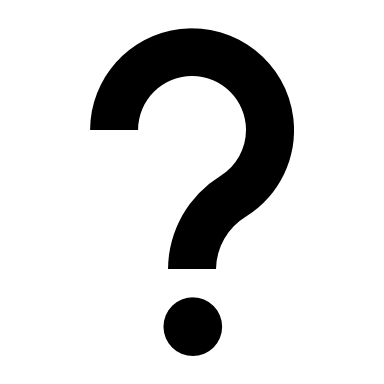 Ví někdo z vás, co to je pedik?
CO TO JE PEDIK?
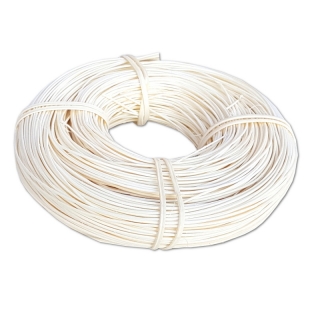 úzký dřevěný proutek různých velikostí -> 1 – 8mm

dělí se na: osnovy 
	           opletky   

po namočení pružné, snadno ohybatelné 

přírodní x barevné
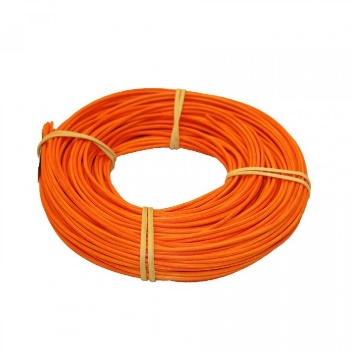 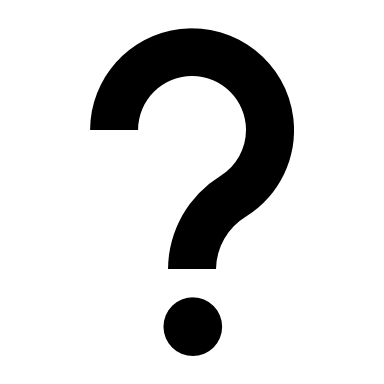 Ví někdo z vás, co to jsou šény?
CO TO JSOU ŠÉNY?
široké dřevěné proutky různých velikostí -> 4 – 10mm  
po namočení pružné, snadno ohybatelné

přírodní x barevné

vhodné zejména k oplétání

dekorativní prvek
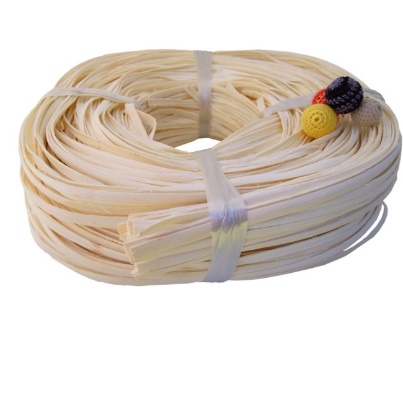 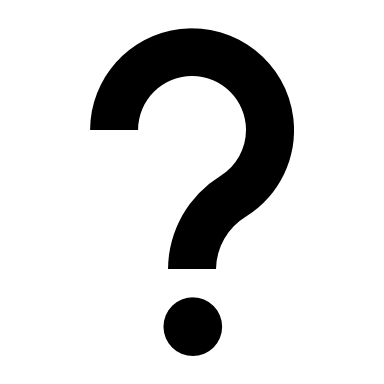 Ví někdo z vás, co to je elhar šňůra?
CO TO JE ELHAR ŠŇŮRA?
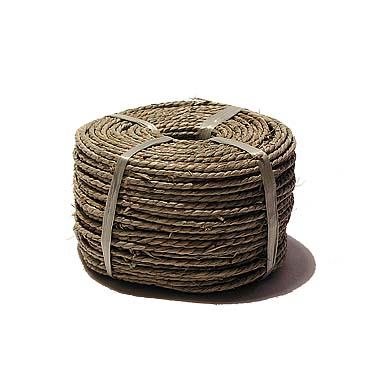 mořská tráva

vhodná k dekorativnímu oplétání

není tak pevná jako pedik

přírodní
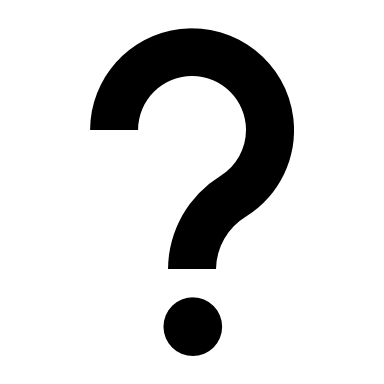 Co dále potřebujete znát?
DNA
z březové překližky, z bukové překližky, z masivu

s otvory o průměru 3mm – pro osnovy

různé velikosti -> různý počet otvorů
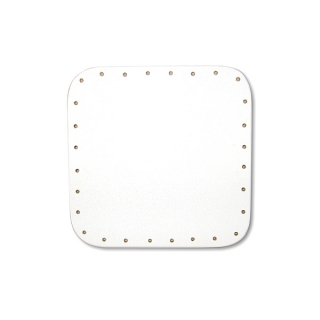 NÁŘADÍ
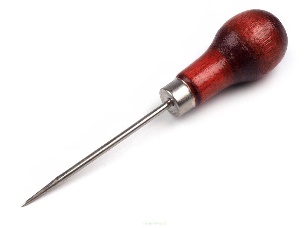 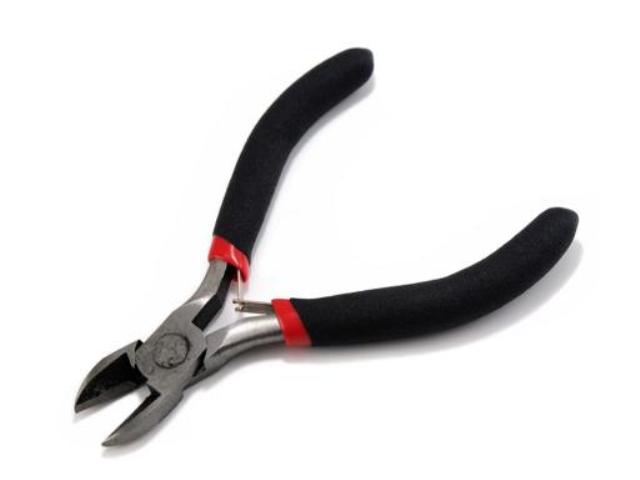 šídlo 

kleště

skládací metr

lepidlo – Herkules

štětec
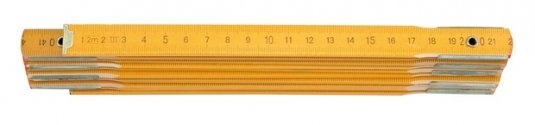 FORMY, KTERÉ BUDEME VYUŽÍVAT
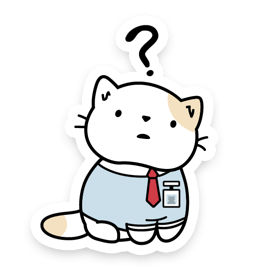 CO BUDEME VYRÁBĚT?
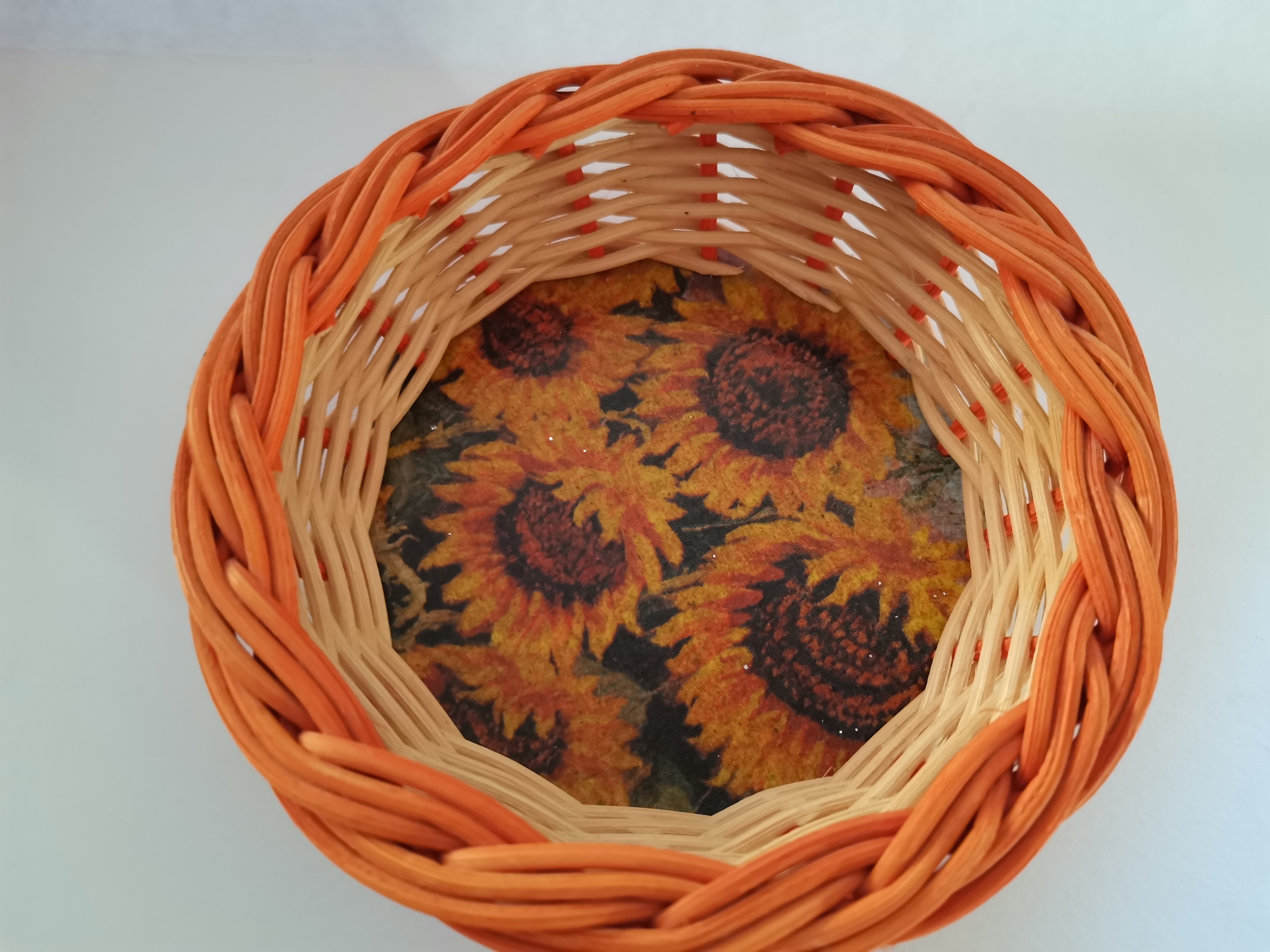 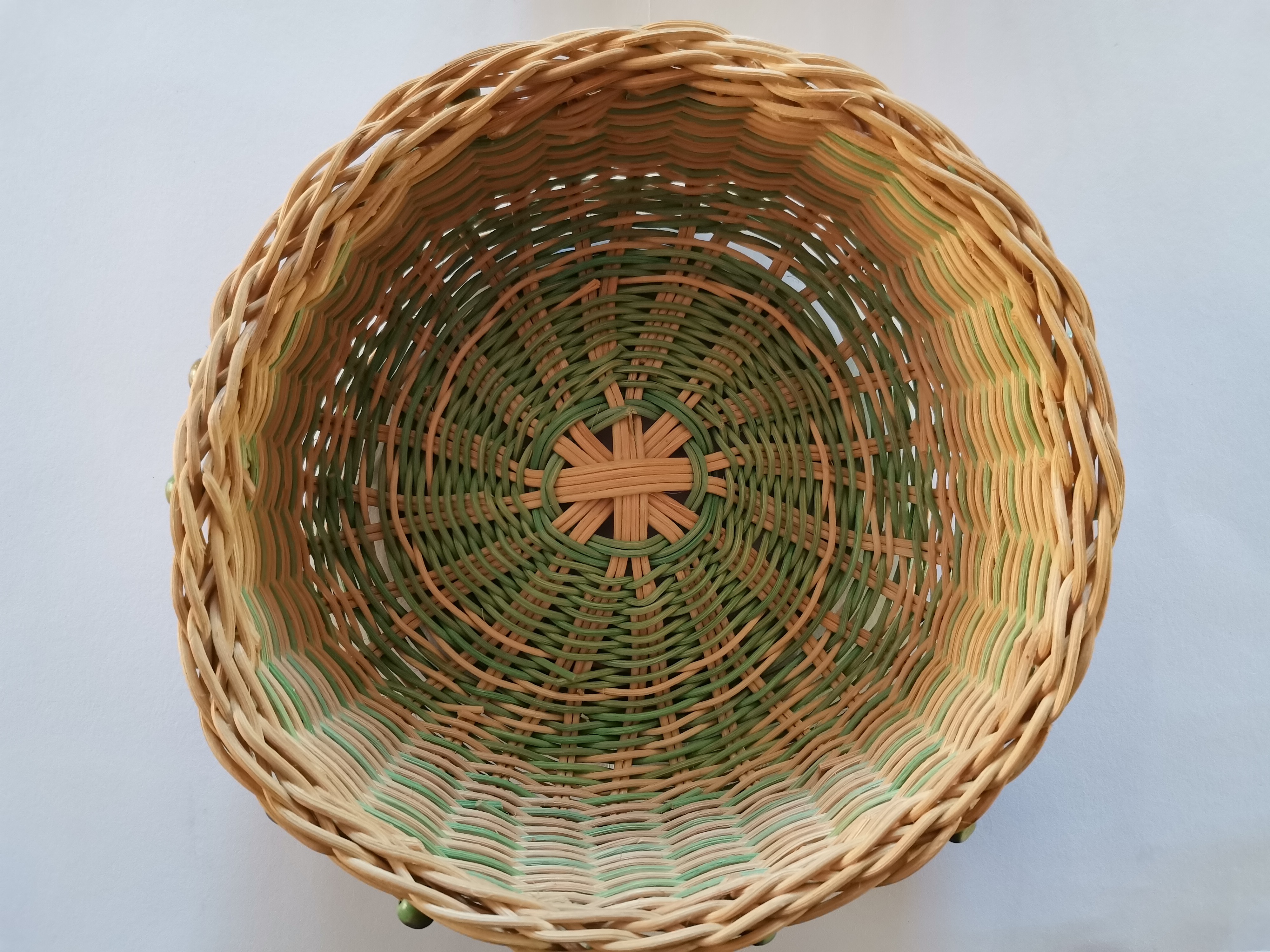 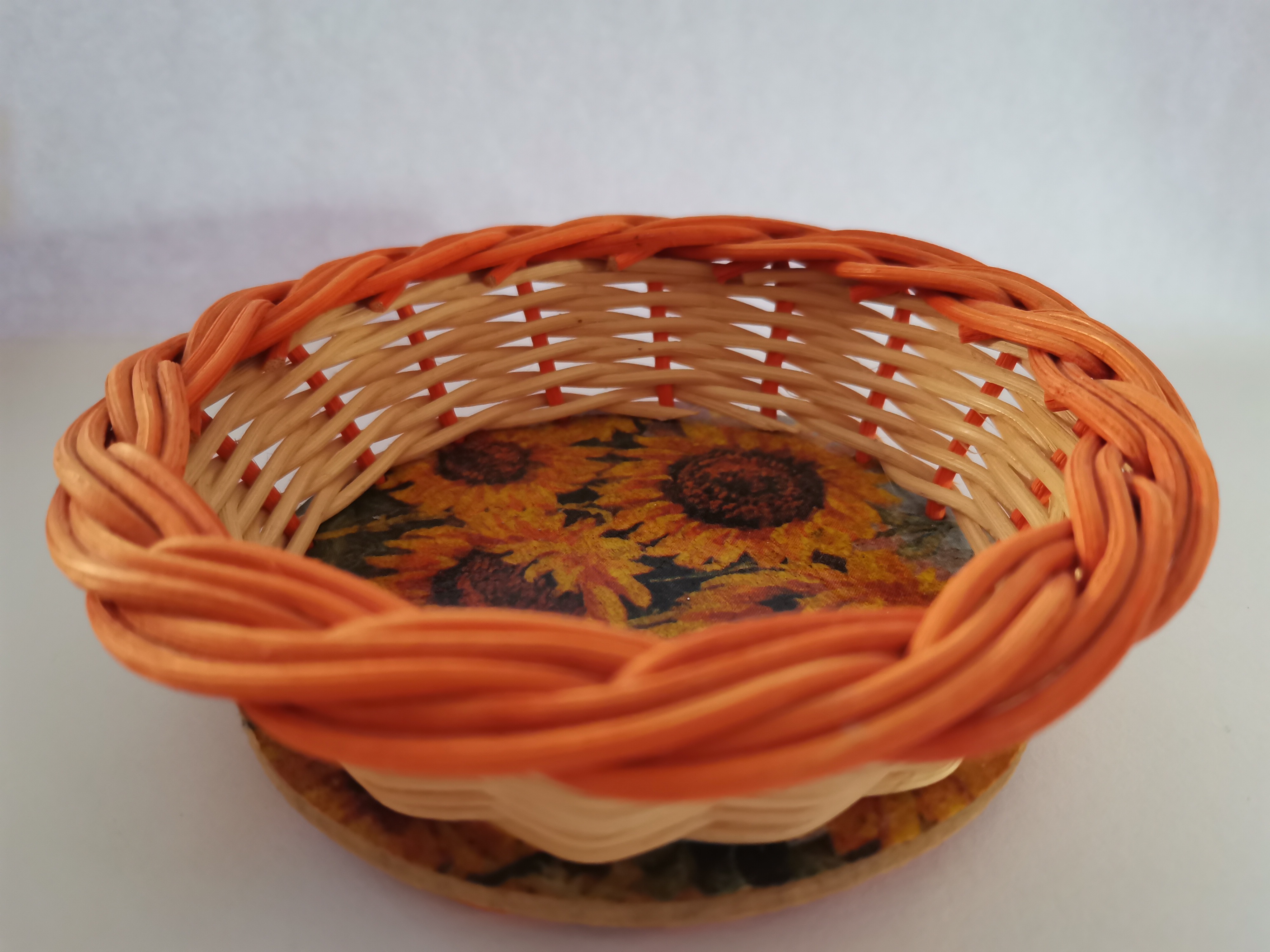 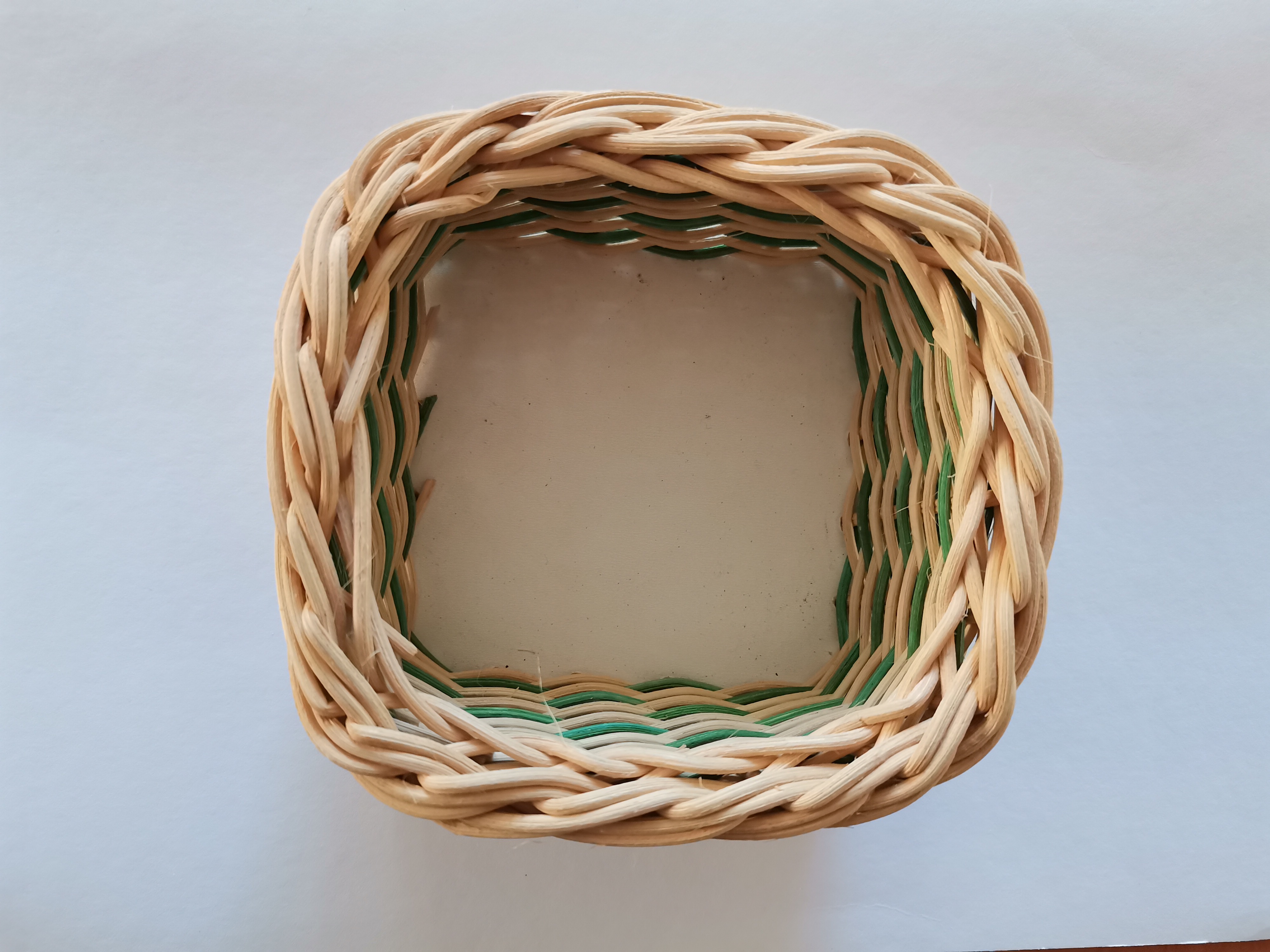 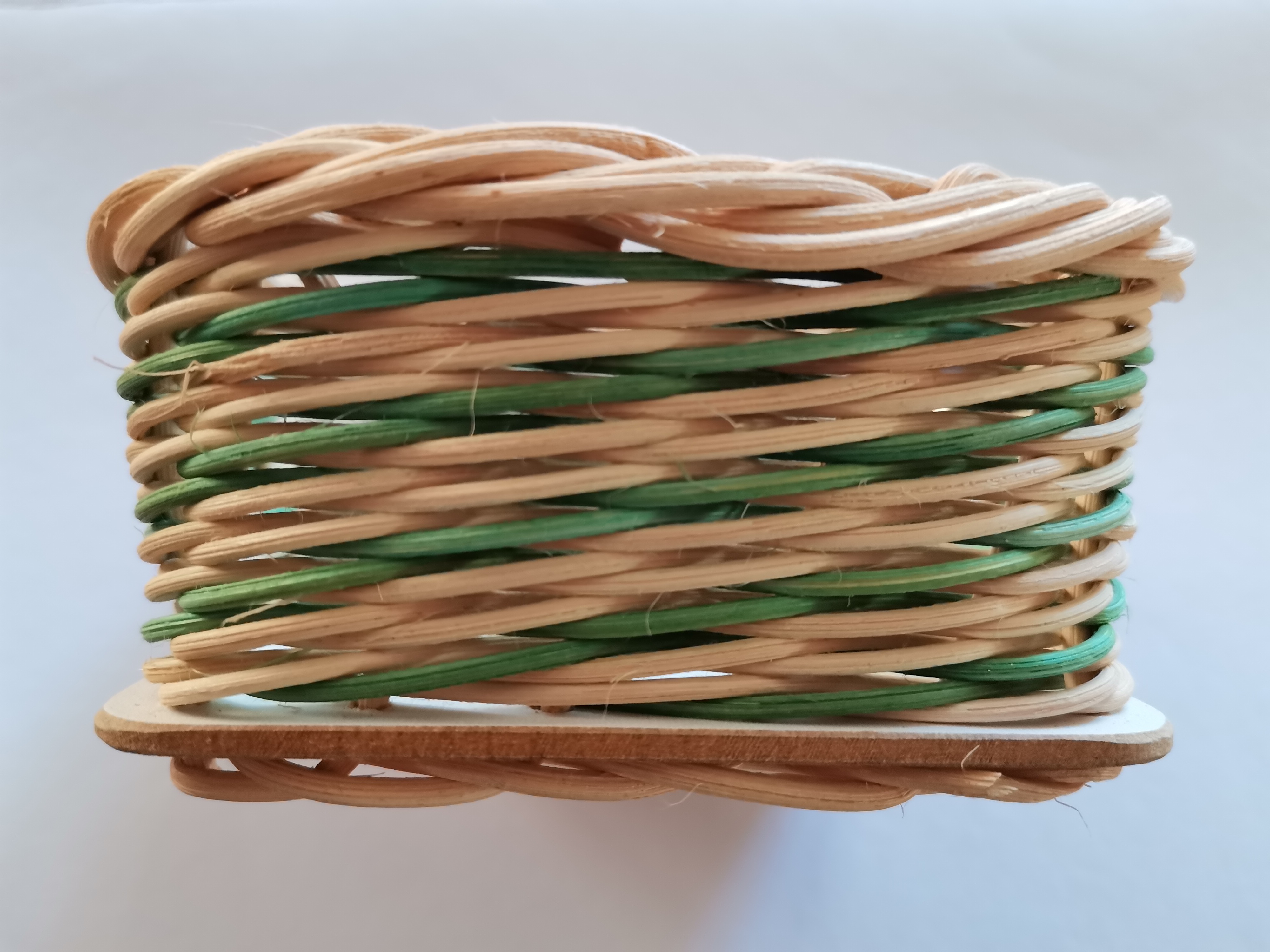 JAK ROZEZNÁME DRUHY PEDIKU?
OSNOVA
silnější
větší průměr proutku
délka podle výšky chtěného výrobku
počet podle šířky chtěného výrobku
NESMÍ SE ZLOMIT (lze nahradit, ale složitým způsobem)
OPLETEK
užší
menší průměr proutku
délka podle výšky chtěného výrobku
3ks
MŮŽE SE ZLOMIT (lze bezproblémově nahradit)
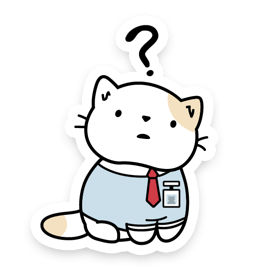 JAK A KDY PRACUJEME SE ŠÍDLEM?
VŽDY OPATRNĚ – velmi ostrý nástroj, nebezpečí úrazu

POD DOHLEDEM VYUČUJÍCÍHO

pouze v případě nutnosti:
při nastavování opletků
při ukončování práce
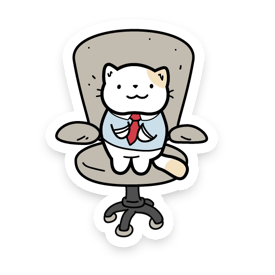 PŘÍPRAVA NA SAMOTNÉ PLETENÍ
1. vybrat si tvar dna/dýnka

2. naměřit si metrem délku osnovy (závisí na výšce výrobku)

3. nastříhat si daný počet osnov (závisí na počtu dírek v dýnku)

4. v lavoru s teplou vodou namočit 3 opletky (čím delší, tím lepší)

NEZAPOMEŇTE, ŽE PEGIK MUSÍ BÝT VŽDY VLHKÝ NEBO SE VÁM BUDE LÁMAT
VIDEO - úvod
JE LIBO BAREVNÝ PEDIK?
JEDNODUCHÁ (nudná) VERZE
SLOŽITĚJŠÍ (zábavnější) VERZE
- objednat a koupit barevný pedik na internetových stránkách



Jaký postup si vybereme?
Co bude potřeba?
přírodní pedik
textilní barva
lavor
horká voda
ocet
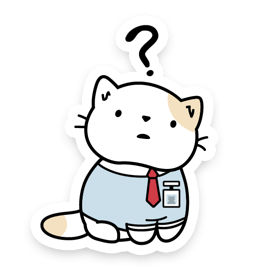 VIDEO - barvení
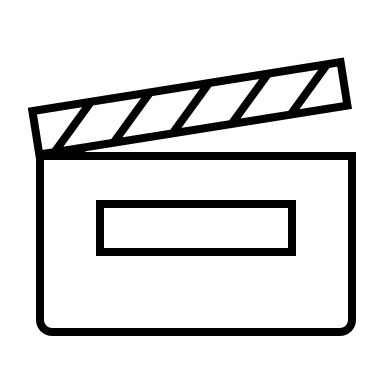 Co budete potřebovat?

lavor, teplou vodu, opletky, šídlo, korálky, kleště, tavící pistole
VÝROBA OZDOBY
DNEŠNÍ POSTUP
1. ustřihněte si 1 libovolně dlouhý opletek

2. namočte ho na cca 3 minuty do teplé vody

3. vyndejte opletek z vody, nechte ho okapat

4. navlékněte na něj 2 korálky

5. ohněte jeden konec opletku, udělejte oblouk a provlékněte opletek korálky
DNEŠNÍ POSTUP
6. ten samý konec opletku ohněte na druhou stranu, udělejte oblouk a opět provlékněte korálky

7. utáhněte si nebo povolte proutek tak, aby vám vznikly požadovaně velká křídla

8. z jiného proutku ustříhněte malý kousek a provlékněte jej prvním korálkem, tak vznikne druhé tykadlo (první je již vytvořené - původní)

9. na konec tykadel navlékněte korálky a zalepte je tavící pistolí
VIDEO - výroba ozdoby
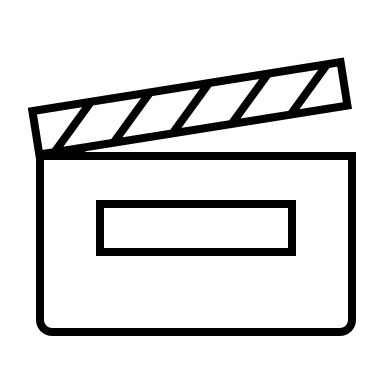 Bylo vše srozumitelné?
Chcete se na něco zeptat?
Líbí se vám vaše ozdoby?
NA SHLEDANOU!
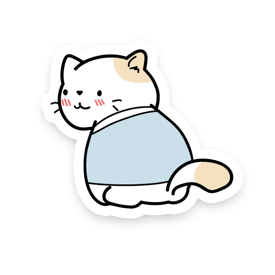 TECHNIKA PLETENÍ A PRVNÍ PLETENÝ VÝROBEK
9.10.2020
2. LEKCE
Co jsme dělali minulý týden?

Měli doma z výrobku radost ?
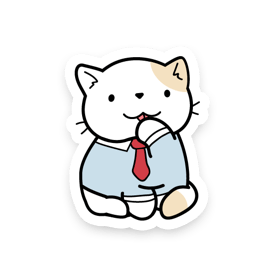 Co budete potřebovat?

lavor, teplou vodu, osnovy, opletky, dno, šídlo, kleště, metr
PRVNÍ PLETENÝ VÝROBEK
PRVNÍ PLETENÝ VÝROBEK
DNO: kruh

DÉLKA OSNOV: 30cm

POČET OSNOV: 12ks

OPLETKY: 3ks
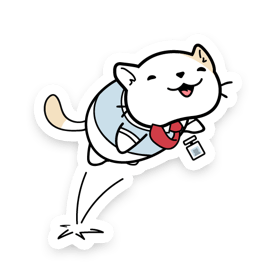 TECHNIKA PLETENÍ
1. nandejte VLHKÉ osnovy do dýnka tak, aby na spodní straně „koukaly“ cca 4cm proutku a na vrchní straně zbytek 
(vrchní strana dýnka je obarvená na bílo)

2. zapleťte spodní část (ty kratší části proutků) do zámečku

Zámeček: vyberte si jeden proutek a veďte ho kolem následujícího proutku vrchem a poté ho ihned stočte dovnitř (měl by se zaseknout o další proutek) a pokračujte neustále dál
VIDEO - zámeček na spodní části dýnka
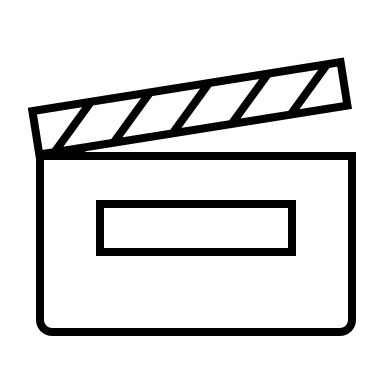 TECHNIKA PLETENÍ
3. připravte si 3  VLHKÉ opletky

4. každý jeden opletek přiložte k jedné osnově tak, aby byly za sebou

5. první opletek v pořadí vezměte a opleťte jím zezadu (opletkem směřujete dovnitř a po "objetí" dané osnovy ji vyndáte ven a opět přiložíte) následující osnovu, která "za sebou nemá opletek"

6. neustále opakujte 5. bod dokud nedosáhnete požadované velikosti
VIDEO  - samotné pletení
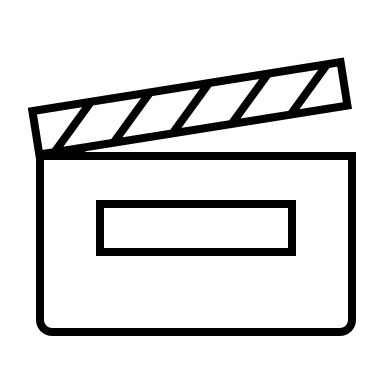 NEZAPOMEŇTE, ŽE PEGIK MUSÍ BÝT VŽDY VLHKÝ NEBO SE VÁM BUDE LÁMAT
CHCETE NĚJAKOU HUDBU?
JAKOU?
TECHNIKA PLETENÍ
7. s opletky se dopleťte na místo, kde jste začínali a zde zakončete opletky 

8. zapleťte uzavírku  

Uzavírka: začněte s libovolnou osnovou tak, že ji ohnete a vnitřkem objedete následující osnovu; dále pokračujte stejným způsobem; až vám zůstane poslední osnova "stát", zasuňte ji do vzniklého očka první osnovy, se kterou jste začínali; dále pokračujte tak, že jednu osnovu zasunete do vzniklého očka za 2 následujícími osnovami
VIDEO  - uzavírka
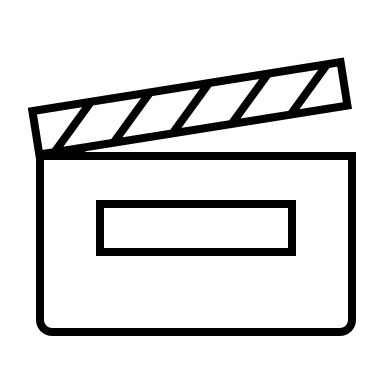 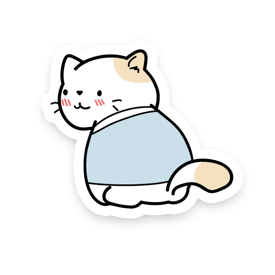 A je to..... první košík na světě!
Nějaké dotazy?
Děkuji všem za pozornost!
NA SHLEDANOU!
PLETENÍ KOŠÍKU S OZDOBNÝM DNEM
16.10.2020
3. LEKCE
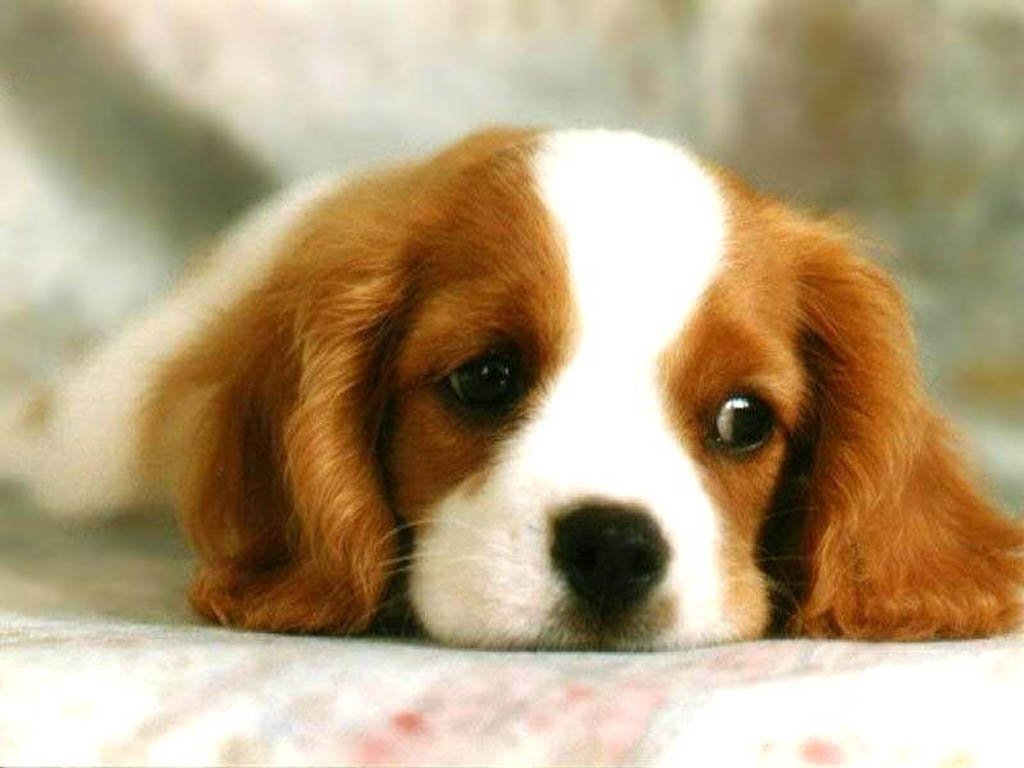 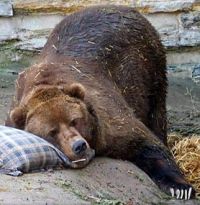 Jaké zvířátko byste dneska byli?
Pamatujete si, jak jsme pletli minule?
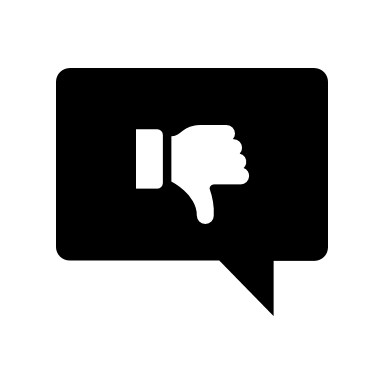 KOŠÍK S OZDOBNÝM DNEM
Co budete potřebovat?

lavor, teplou vodu, osnovy, opletky, dno, šídlo, lepidlo, štětec, papírové ubrousky, pečící papír, žehlička, nůžky, kleště, metr
KOŠÍK S OZDOBNÝM DNEM
DNO: dle výběru

DÉLKA OSNOV: 45cm

POČET OSNOV: podle otvorů v dýnku

OPLETKY: 3ks
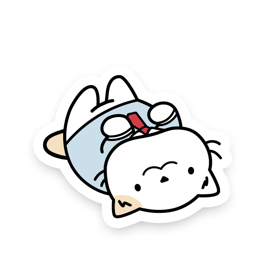 DNEŠNÍ POSTUP
1. vyberte si jedno dýnko a jeden z papírových ubrousků, který se vám nejvíce líbí

2. rozložte ubrousek a sundejte z něj přebytečné bílé vrstvy, abyste získali pouze vrstvu s potiskem

3. potřete dýnko vrstvou lepidla (Herkules)

4. nechte lehce uschnout tak, aby dýnko bylo trochu "lepkavé"
DNEŠNÍ POSTUP
5. přiložte ubrousek a přes pečící papír zažehlete žehličkou (ŽEHLIČKOU MANIPULUJE POUZE DOSPĚLÁ OSOBA)

6. odstřihněte přebytečný ubrousek

7. pleťte jako při minulé hodině (viz 2. lekce - technika pletení)
NEZAPOMEŇTE, ŽE PEGIK MUSÍ BÝT VŽDY VLHKÝ NEBO SE VÁM BUDE LÁMAT
CHCETE NĚJAKOU HUDBU?
JAKOU DNES?
Budete dnešní výrobek někomu darovat?
Povedl se vám?
Pokud ano, pochvalte se. Pokud ne, tak se také pochvalte, protože jste do toho dali vše.
Děkuji vám za spolupráci.
Mějte se krásně!
NA SHLEDANOU!
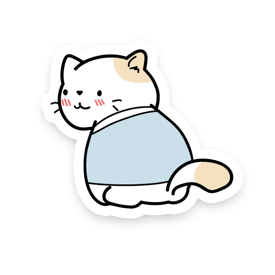